How to perform an amendment in iRIS
Rebecca Ballard, JD, MA, CIP                            March 13, 2023
Director, Research Compliance
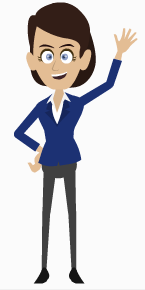 Welcome!

I’ll be guiding you through today’s course objectives.
For this session we will focus on:
How to complete a study change request in iRIS.
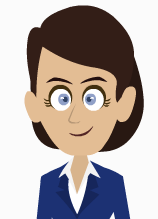 Login to iRIS
Click on the link on our website to open iRIS.
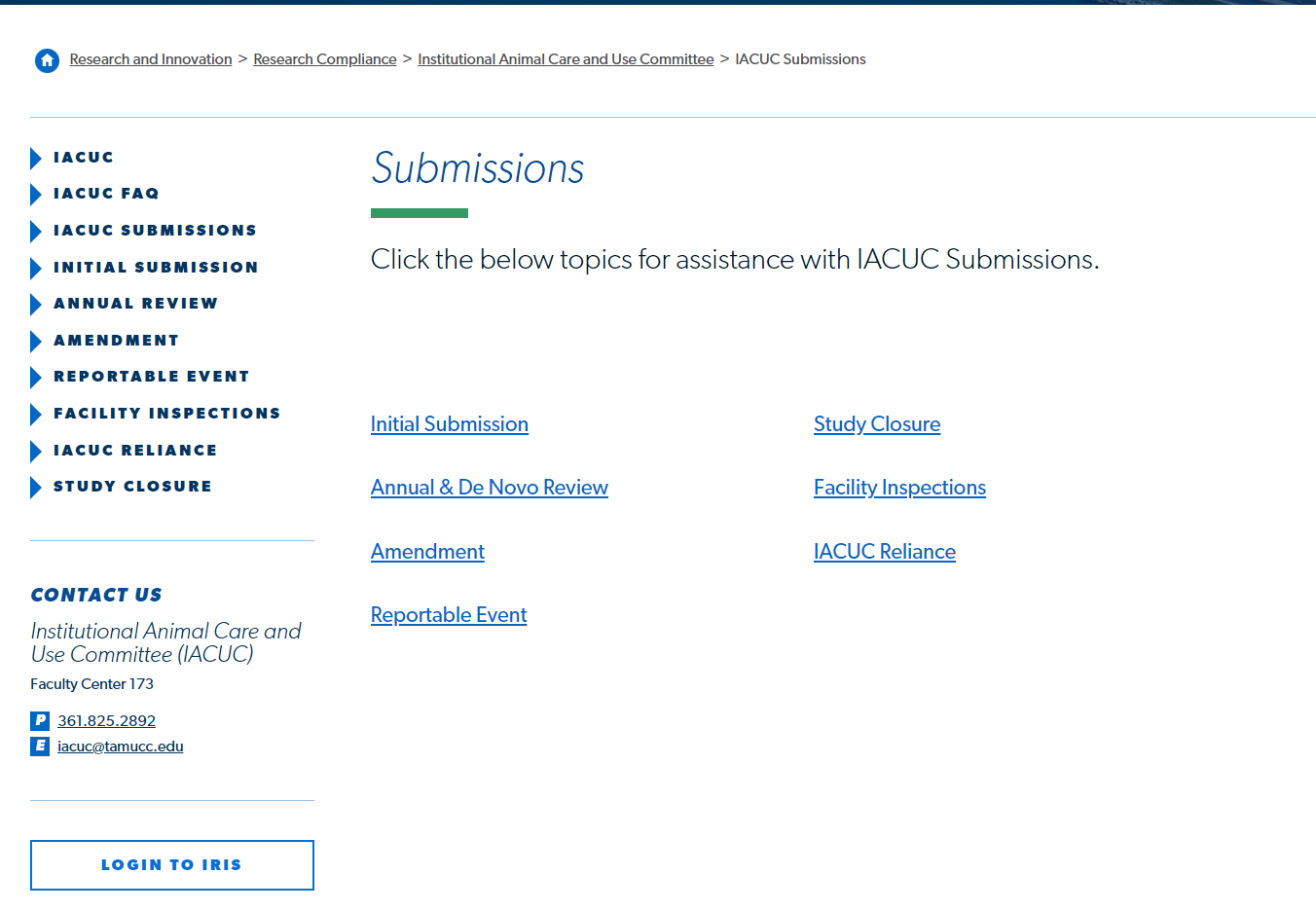 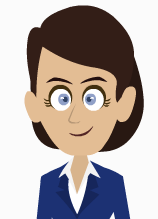 Amendment type
Once the amendment form is opened, select as your amendment type “study change request.”
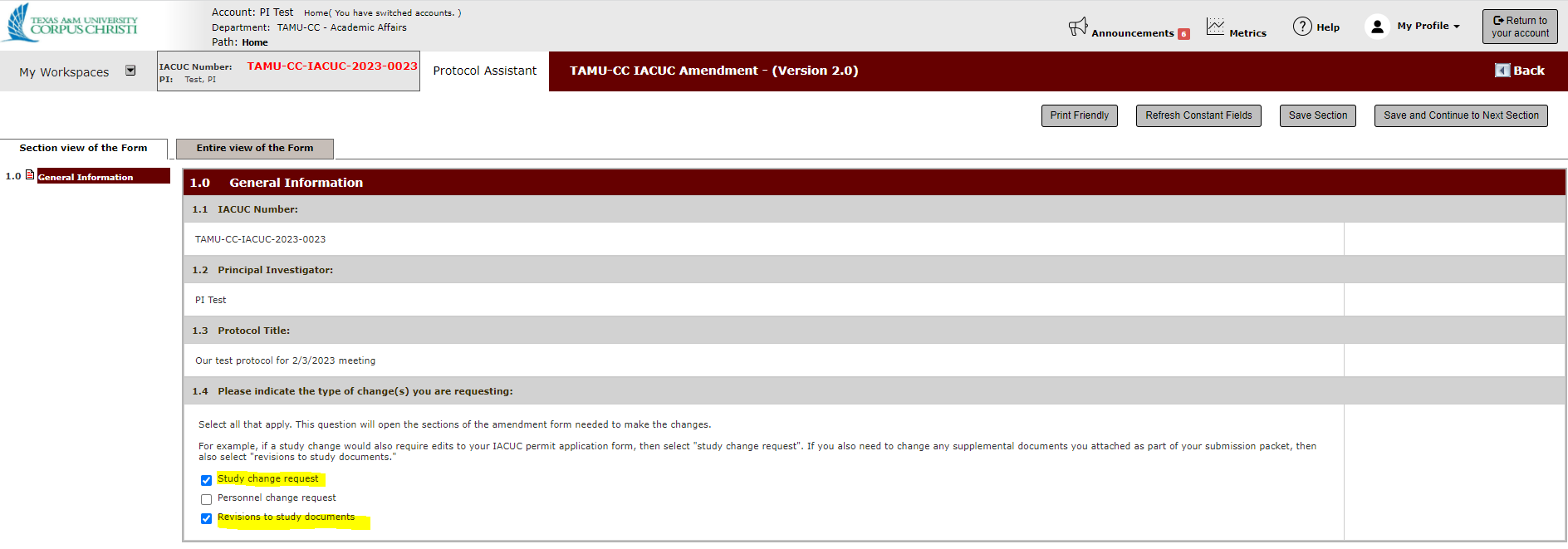 If you need to change study documents also select “revisions to study documents”.
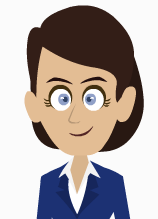 Animal Permit Changes
In the Animal Permit change section, describe the changes you are making.
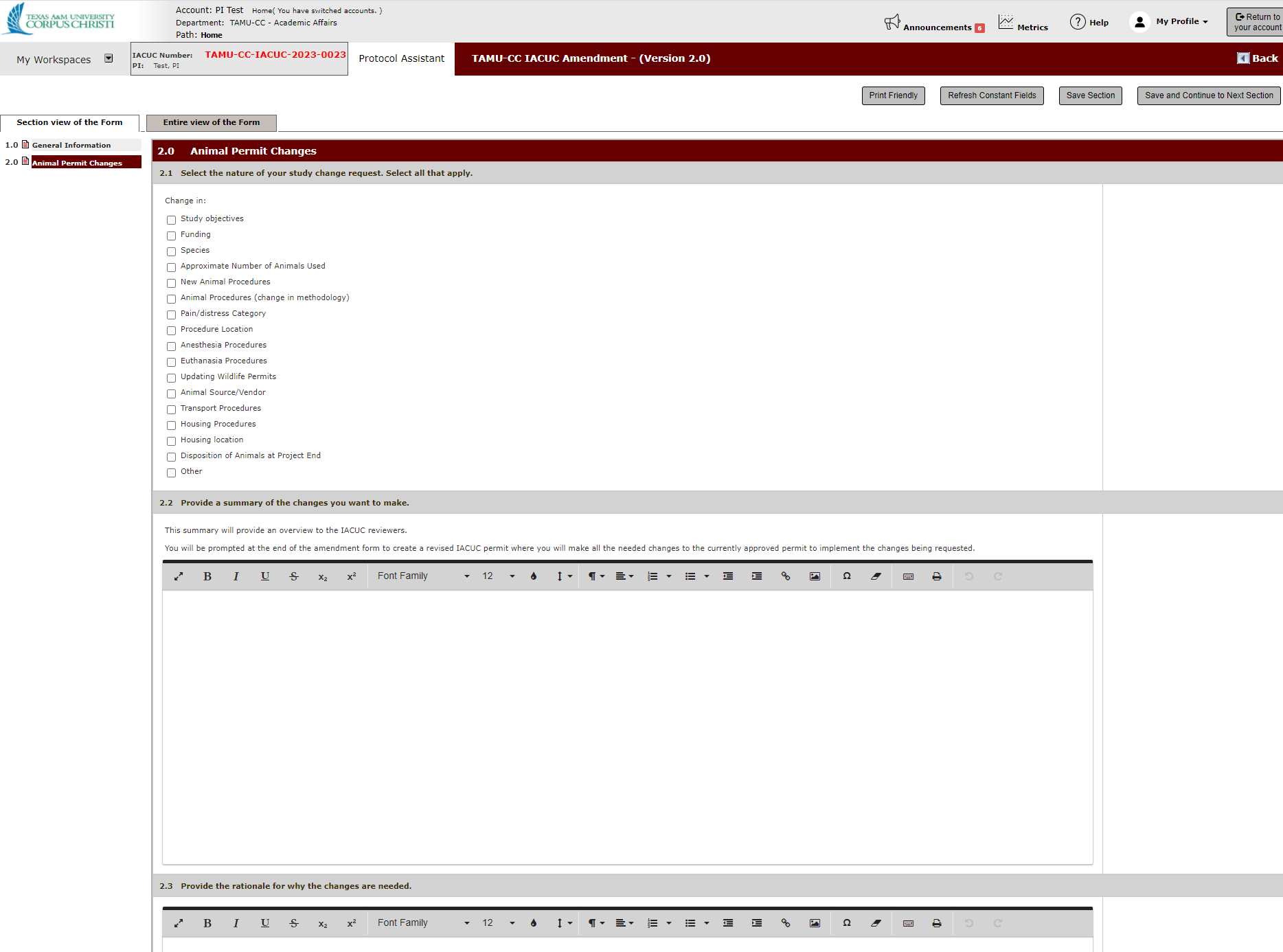 Select all that apply.
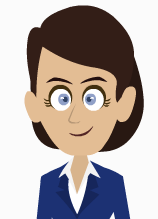 Attachments: Edit the Animal Use Permit
Click the button “Click her to attach the application.” This create a new version of your Animal Use Permit to make your changes needed.
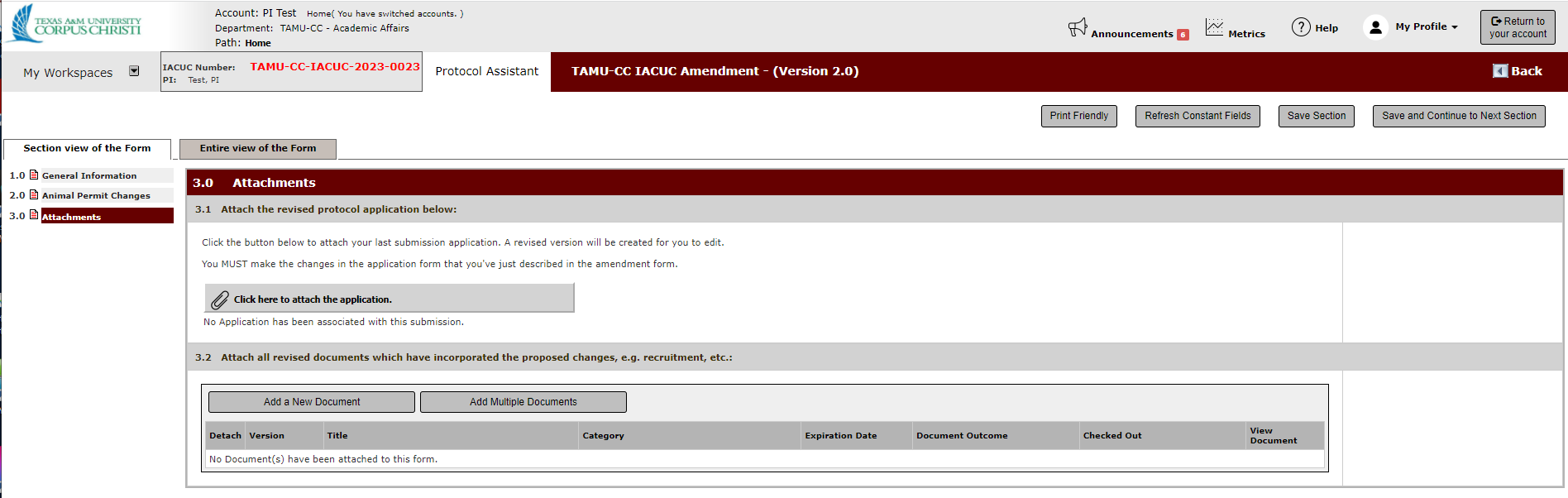 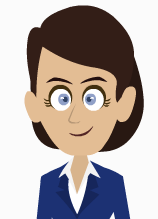 Attachments: Add new study documents
Click “Add a New Document” to add a new document not previously submitted.
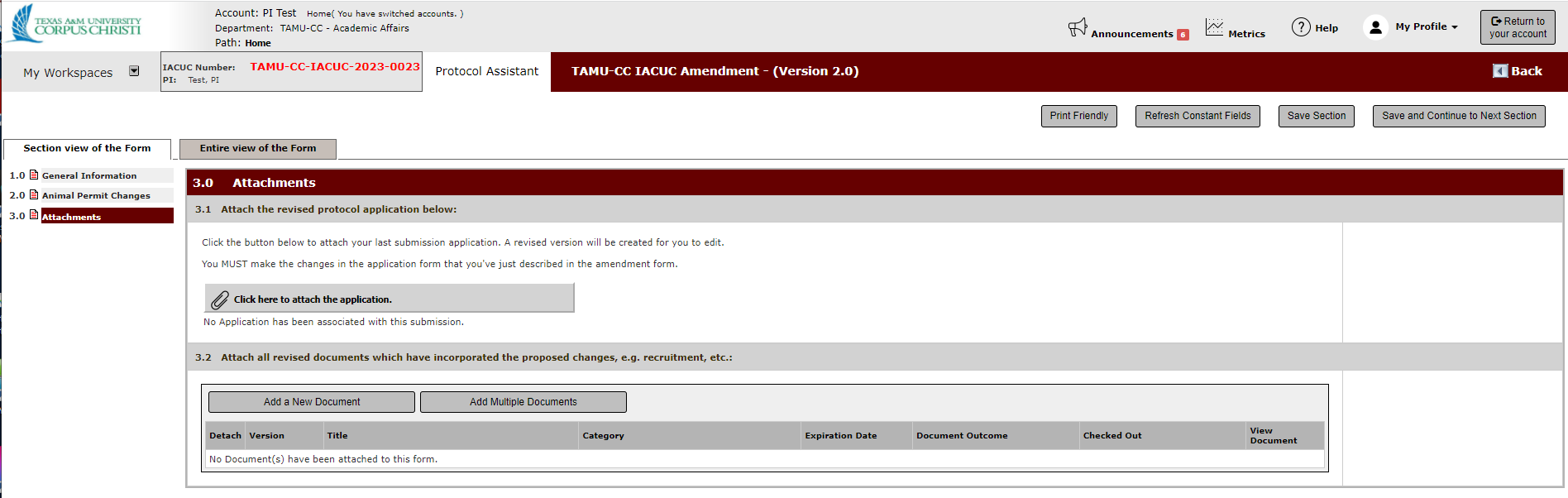 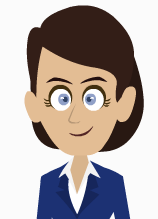 Attachments: Revise an existing study document
Click “Select or Revise Existing” to update an existing document.
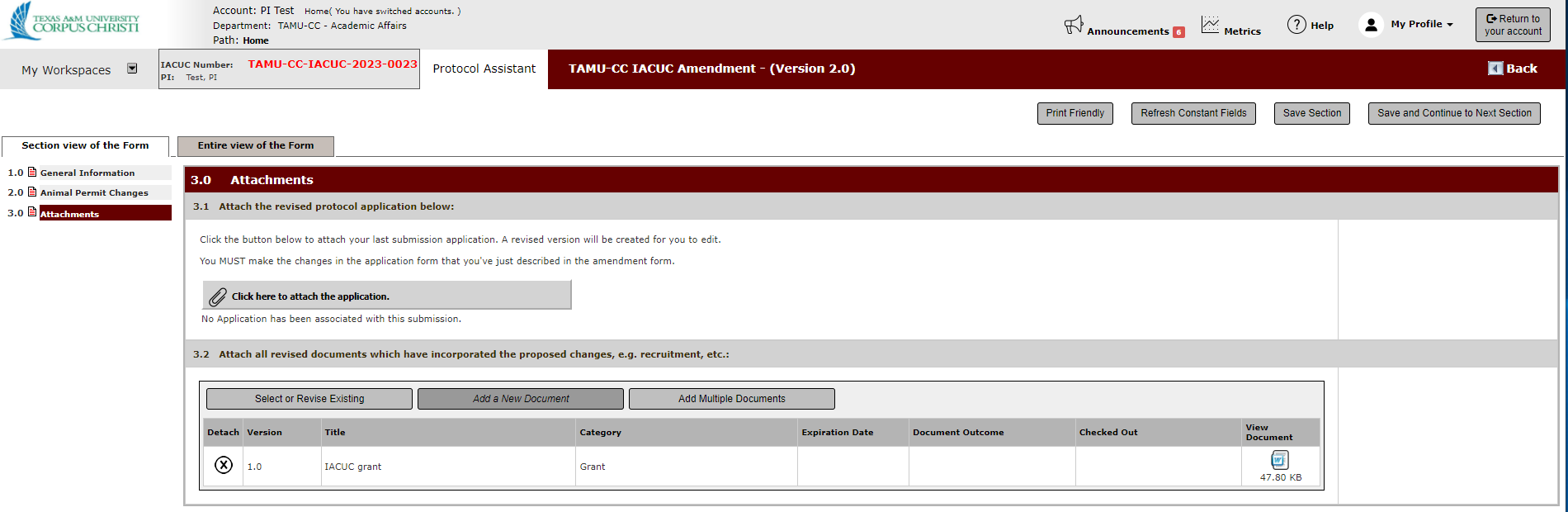 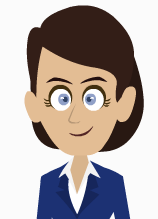 Attachments: Revise an existing study document
Click “Create Revision” to create a revised version to the existing document.
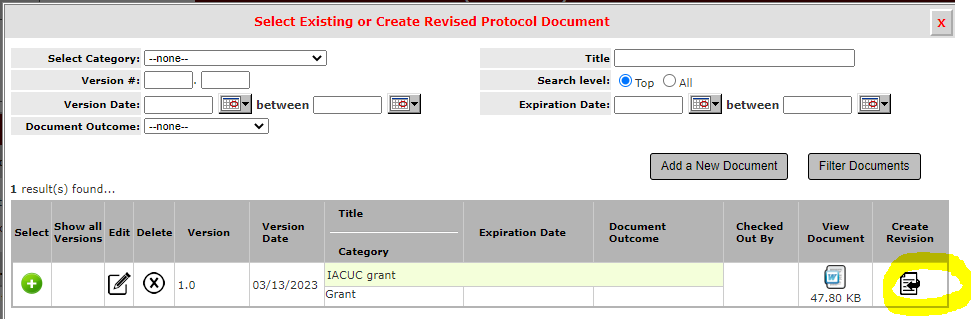 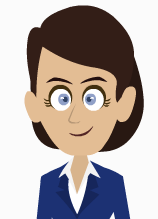 Attachments: Revise an existing study document
Check out the document to download onto your dashboard. Make the edits. Then check-in the revised document into iRIS.
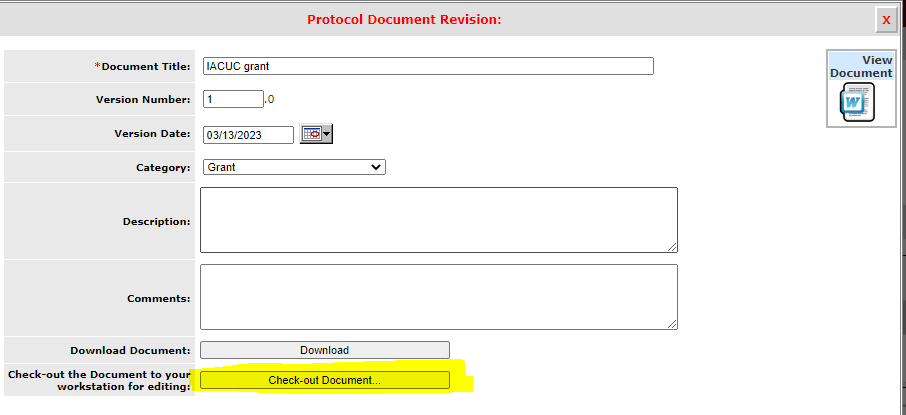 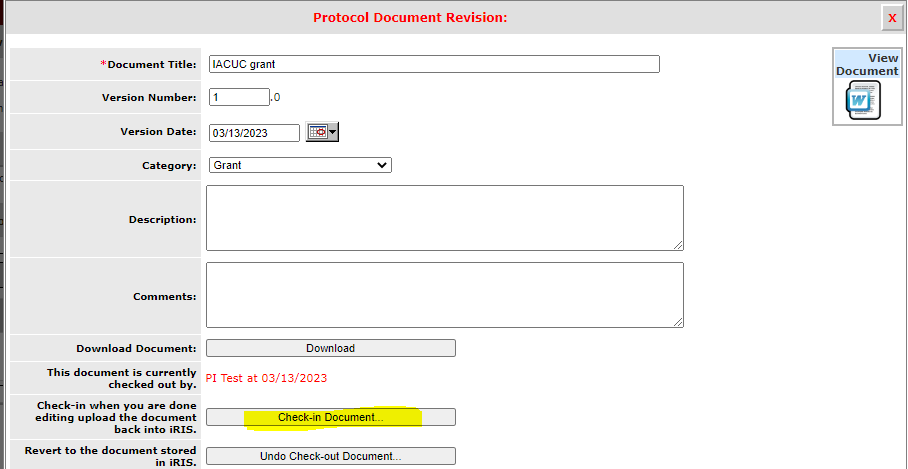 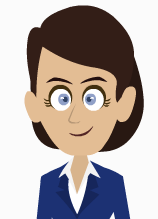 Let's see this in action.